Интегрированный урок 
по математике и окружающему миру 
в 4 классе УМК «Гармония»

Тема урока:
 «Африка в числах и величинах»
                                  
                                  Подготовила:
                                                                         учитель начальных классов
                                                                          МОУ «Гимназия № 4»
                                                         Патеева А.Х.
15км/ч,  25км/ч, 4км/ч,  12м/с,  60км/ч,  15см/мин.
Устный  счет
А ф р и к а
Тема  Урока:
Африка 
в числах и величинах
Корней Иванович Чуковский об Африке
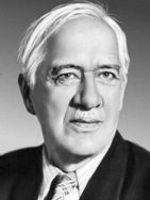 Маленькие дети!
Ни за что на свете
Не ходите в Африку гулять!
В Африке акулы, в Африке гориллы,
В Африке большие злые крокодилы
Будут вас кусать, бить и обижать, -
Не ходите, дети в Африку гулять!
…Вдоль по Африке гуляют,
Фиги-финики срывают, -
Ну и Африка! Вот так Африка!
Оседлали носорога, покаталися немного, -
Ну и Африка! Вот так Африка!
Со слонами на ходу поиграли в чехарду, -
Ну и Африка! Вот так Африка!
Ва́ско да Га́ма ( 1469—1524) — португальский
исследователь, известен как первый европеец, совершивший морское путешествие из Европы в Индию.
Васко да Гама родился в 1469 году в городе Синеш в семье магистра ордена Сантьяго Эштевана да Гама, мать — Изабела  Содре.
Мыс  Доброй   Надежды
Расположен на южном побережье Африки на границе Атлантического и Индийского океана.

Мыс Доброй Надежды находится на Капском полуострове и в давние времена являлся переломной точкой путешествия в Индию. В 1488 году его открыл Б. Диаш и дал название Мыс Бурь.

Но позже Мысу Бурь было дано название Мыс Доброй Надежды, с намеком на то, что далее мореплавателей ждет Индия. Первым, кто достиг Индии по этому маршруту, был  Васко да Гама в 1498 году.
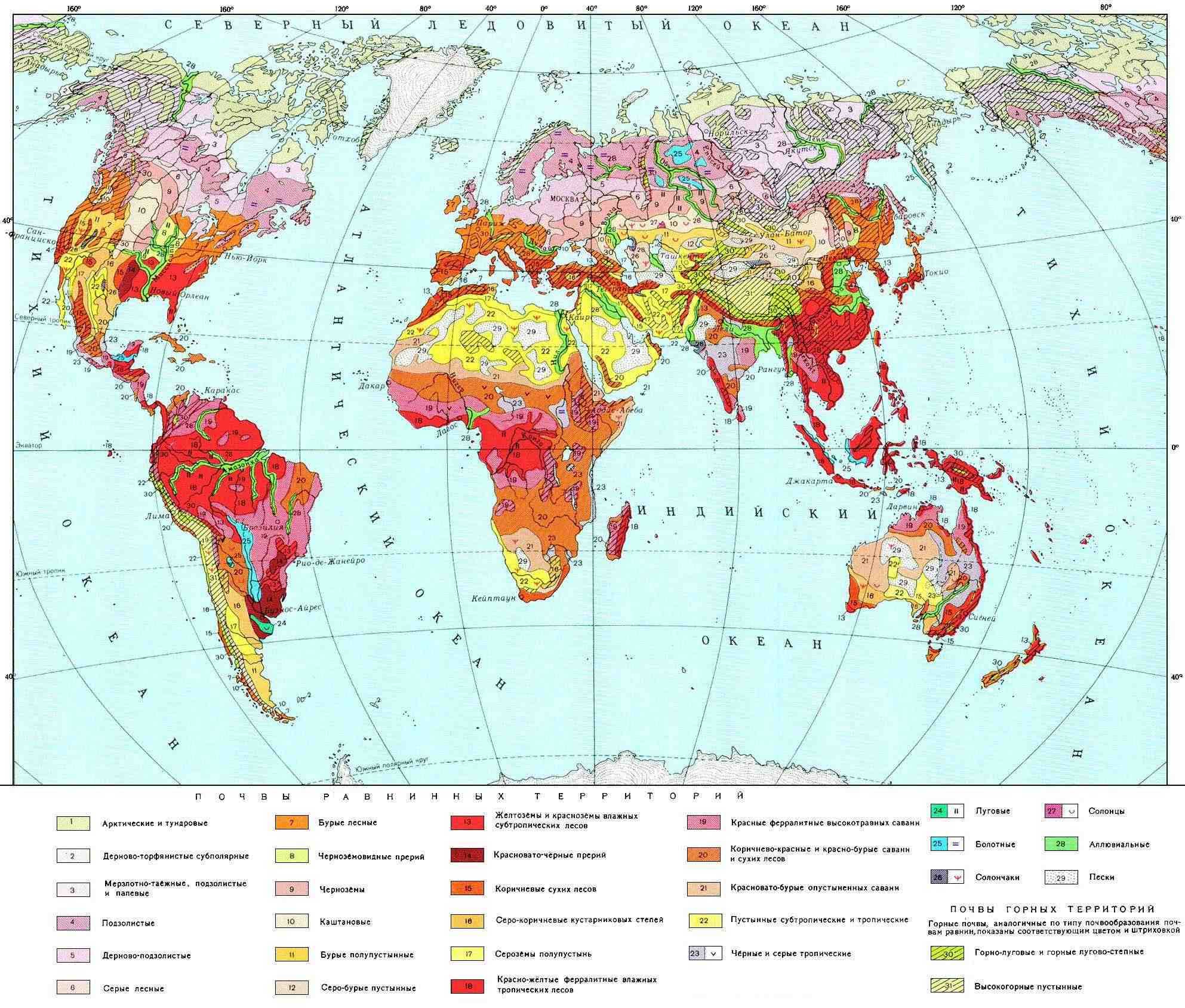 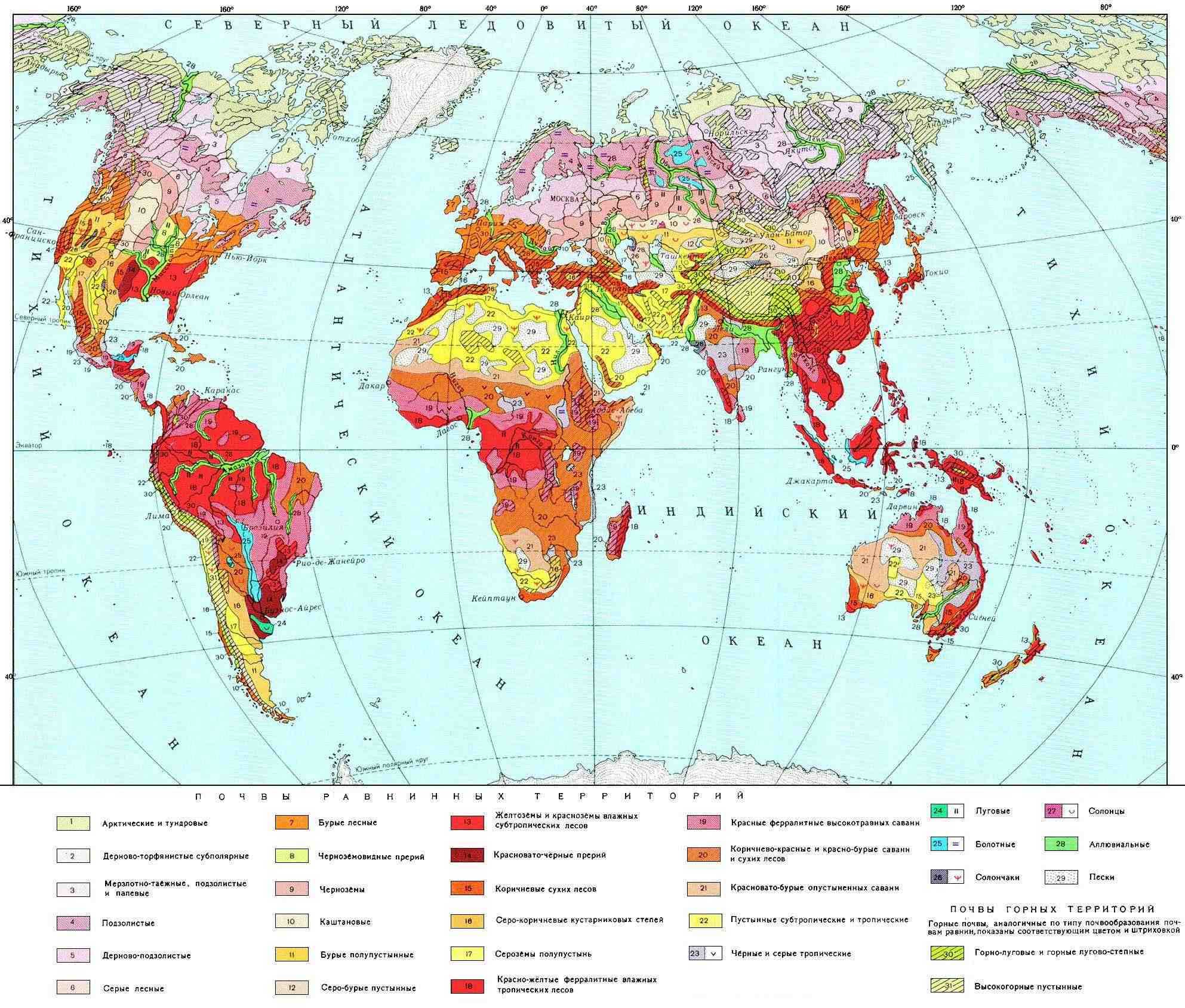 Холодный пояс
Томаты
кукуруза
картофель
Бананы
Ананас
кофе
А  ф  р  и  к  а
1 по величине
    материк
2 по величине
    материк
Жаркий  пояс
Пересекается 
экватором
[Speaker Notes: Бананы
Ананас
кофе]
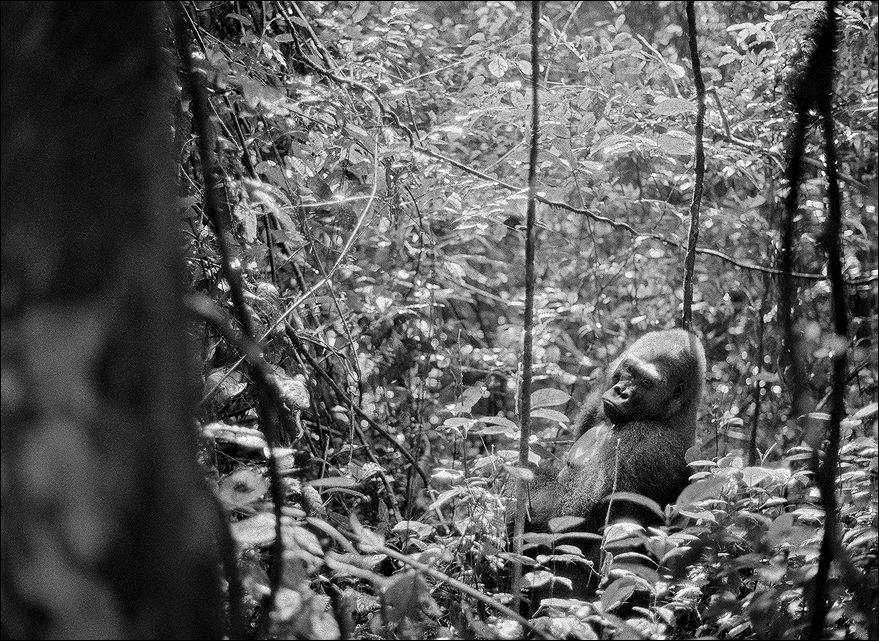 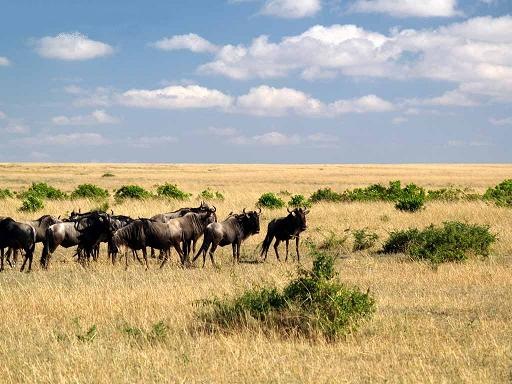 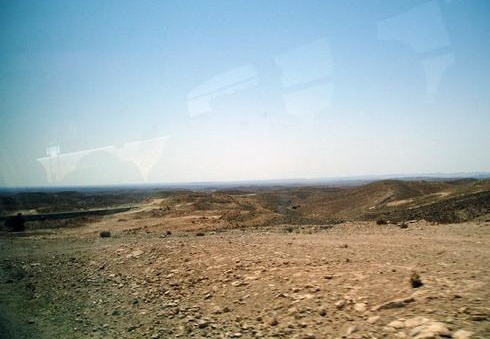 Природные  зоны              в  Африке .
Джунгли
Пустыни
Саванны
[Speaker Notes: Пустыни]
Африка в числах
Площадь Африки составляет
2
30.300.000км
Крупнейший остров Мадагаскар
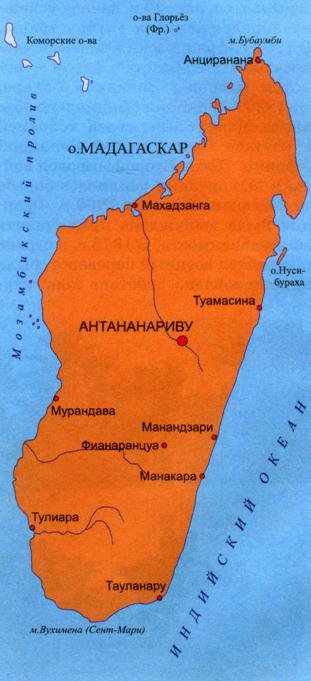 2
  589 500 км
Самая высокая точка – вулкан Килиманджаро
5890м
Самая нижняя точка- озеро Ассаль
155м
Нил- самая длинная река в мире
6 671км
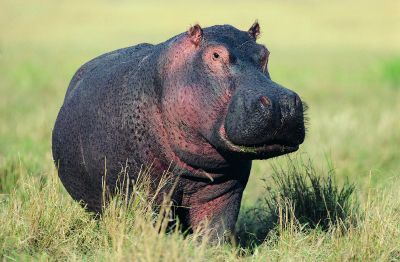 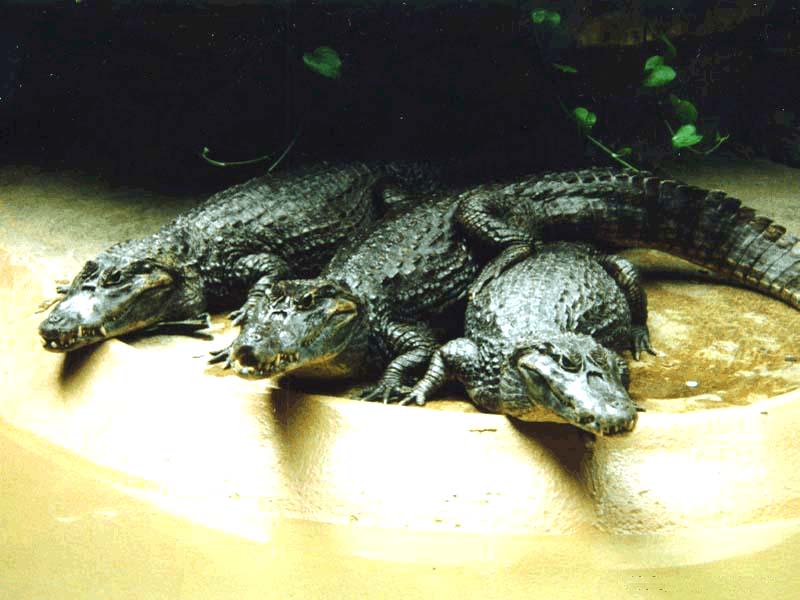 Обезьяны живут дружно,Им ссорится совсем не нужно
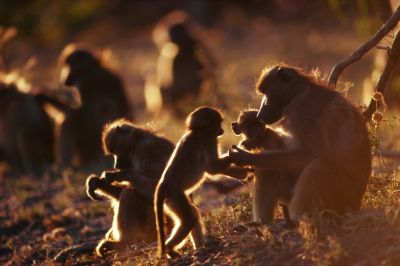 п
Задание по выбору
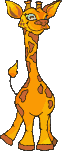 (92 800 – 504  Х 75): 100 =
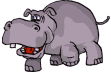 (2 000 – 1951) Х 50 + 1050 =
69 000 : 100 – 35 990 : 59  =
Домашнее   задание:
Математика:
     УРЗ № 87.
    Окружающий мир:
     с.133- 135
     По  выбору:
       подготовить интересное сообщение о растениях или животных;
        составить крестословицу из названий озер, рек , пустынь, морей, пустынь.
Спасибо 
  за внимание!